Introduction to the Module
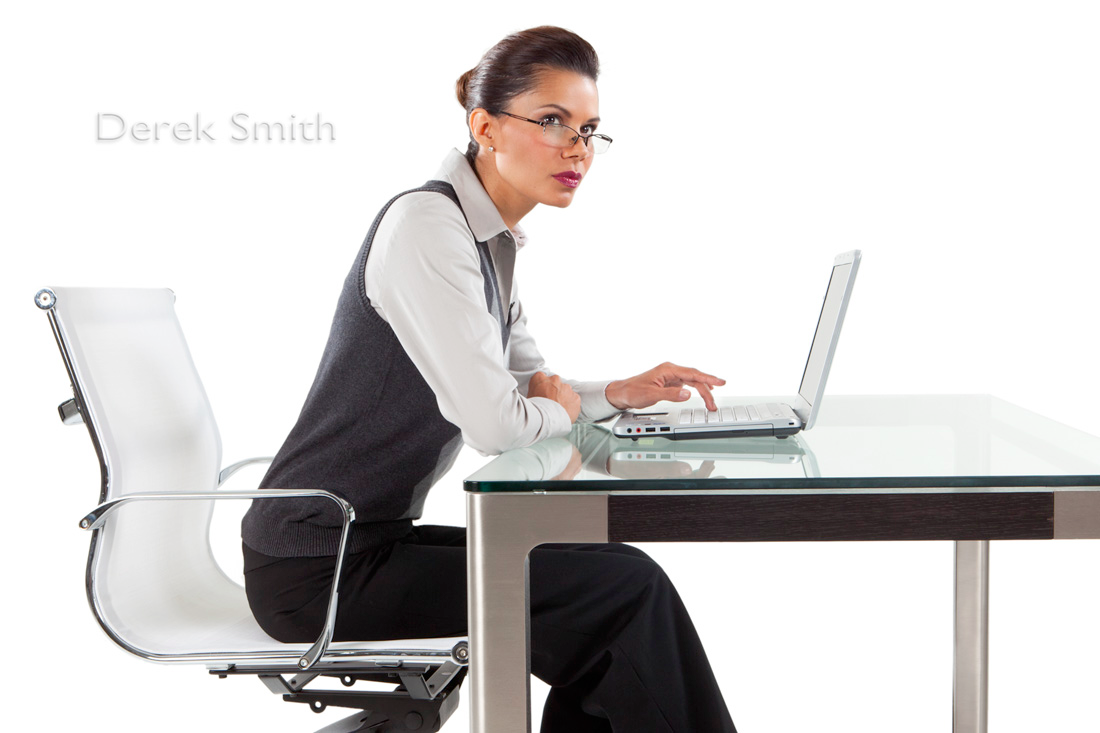 Session Overview
Introductions
Expectations
Module Outline
Assessment
Resourcing
Richard Wilkinson, MSc, BA, PGCE, PGC, SFHEA, MBCS
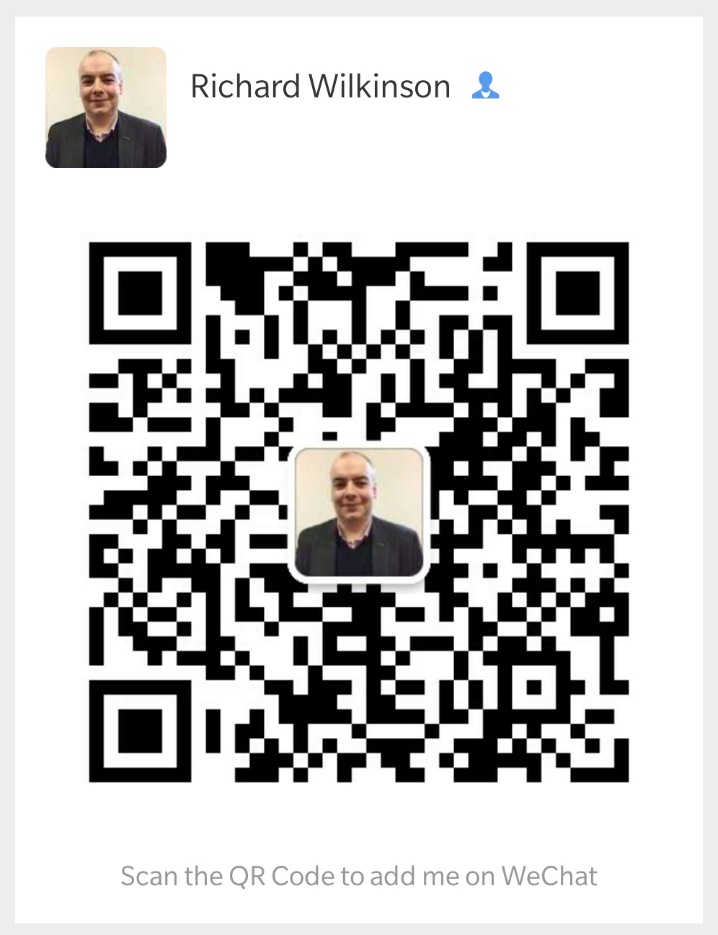 My Home Town
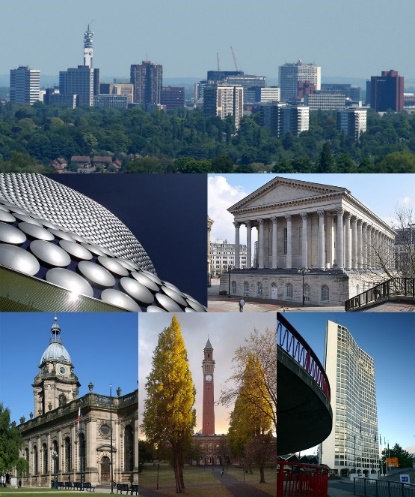 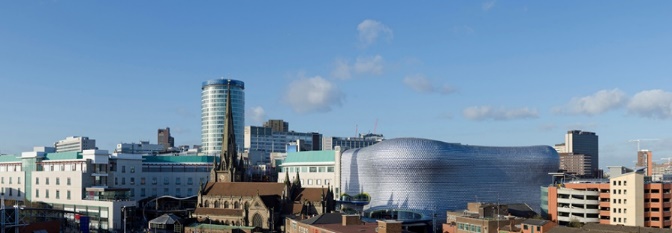 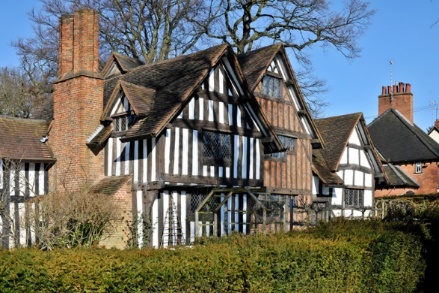 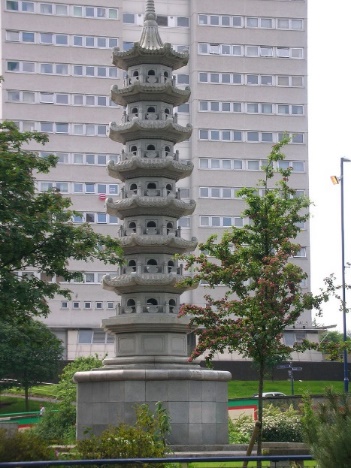 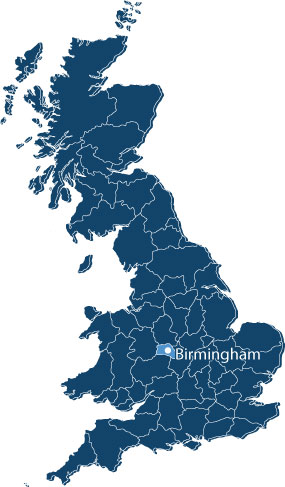 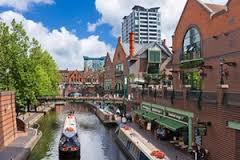 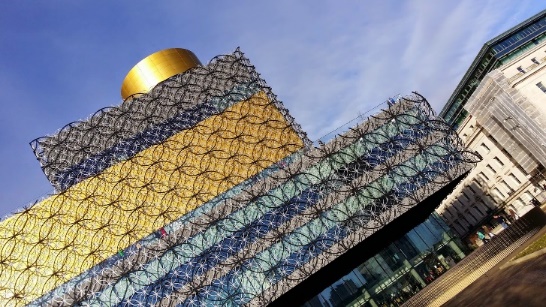 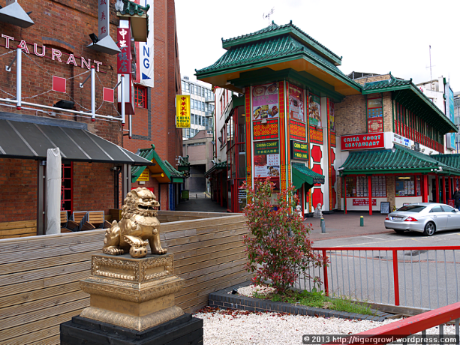 Birmingham – Have you heard of it?
Qualifications
MSc Computing
PGCE (PCE)
PG Cert. (Adult literacy / English Language)
B.A. Management & Media
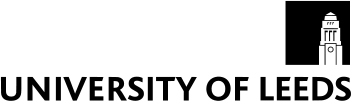 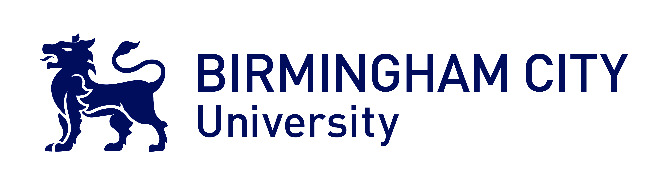 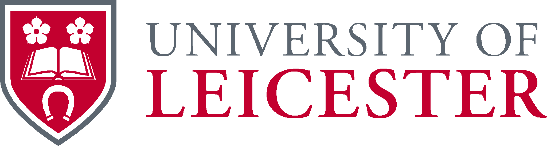 Further Qualifications & Projects
Senior Fellowship of the HEA
Member of the British Computing Society
Prince2TM Project Management Certificated
Winner Coventry University Excellence Awards 2015; Outstanding Teaching Team of the Year
Nomination BCU Extra Mile Awards 2016; Engaging & Inspiring Teacher of the Year
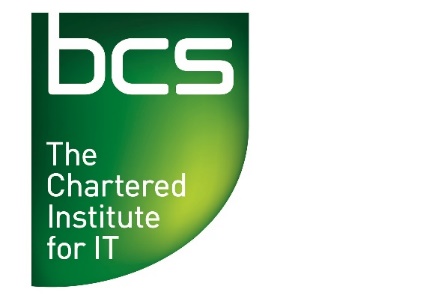 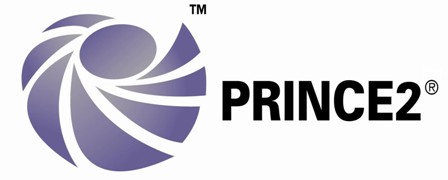 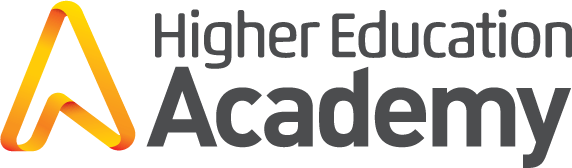 Publications
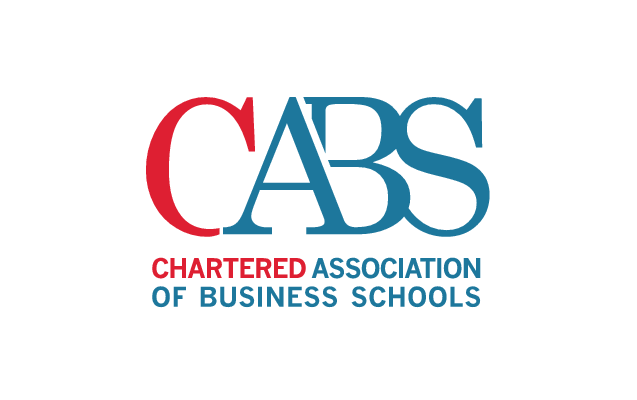 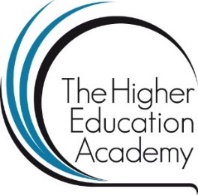 Publications
Wilkinson, R & Lancaster, T. (2016) How Technology Can Be Used To Engage Higher Education Learners. The Chartered ABS.
Wilkinson, R & Lancaster, T. (2014) Improving Student Motivation Using Technology Within The STEM Disciplines. The H.E. Academy.
Projects
Projects & Products I Oversee at Worcester
Microsoft Dynamics CRM
IBM Watson Analytics
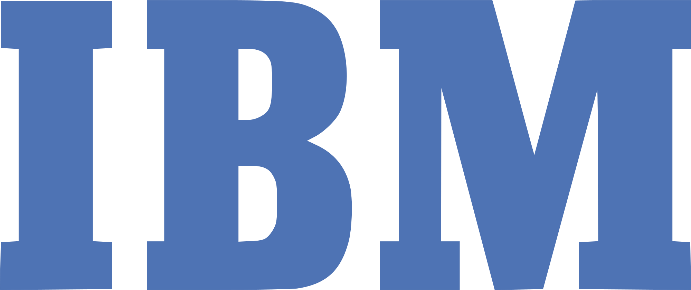 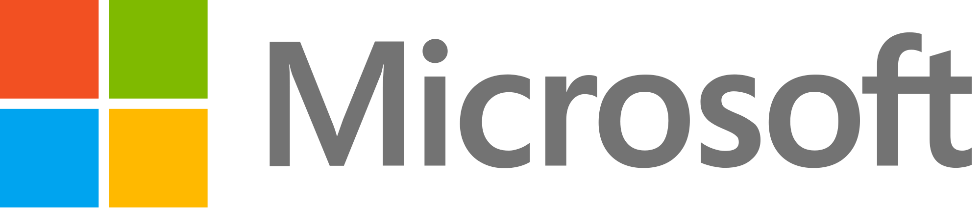 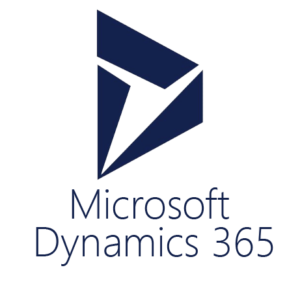 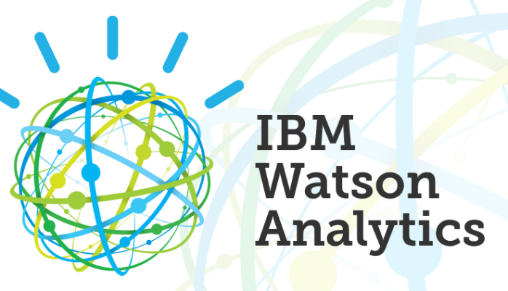 Teaching Experience
Computing
Programming & Scripting
Web and Databases
Information Systems
Computer Science
Network Technologies
Data Analysis
Open Source Systems
Research and Professional Practice
Business IT (BIT)
Consultancy and IT Management
ICT Infrastructure
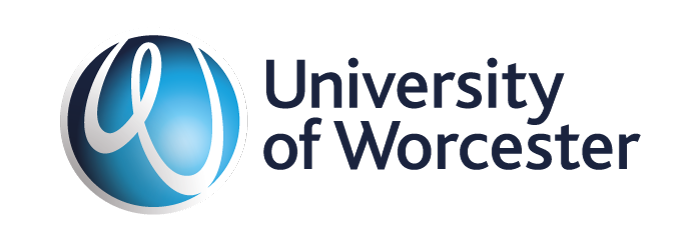 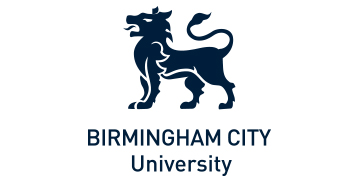 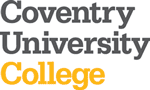 Telecommunications
Six years of pre-sales consultancy management experience, including managing the staff along with the sales
Project Management experience of installation of voice & data solutions nationwide.
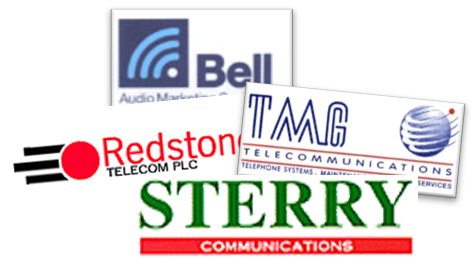 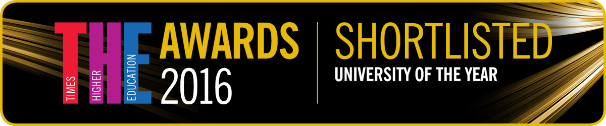 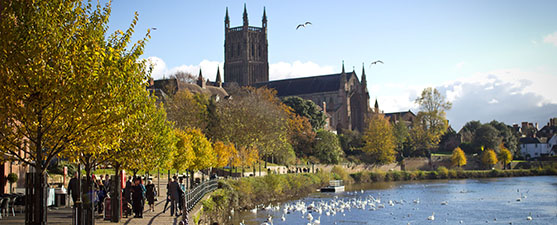 Worcester
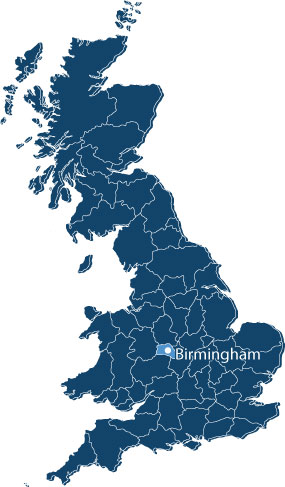 Worcester has become so popular because we have: 
Highly relevant, very professional courses. 
Excellent, inspiring teaching. 
A truly friendly, inclusive approach with excellent student support. 
An outstanding record of graduate employment. 
A beautiful home in historic Worcester.
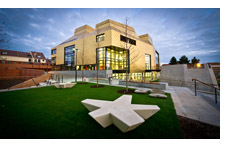 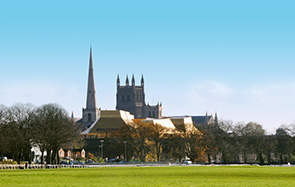 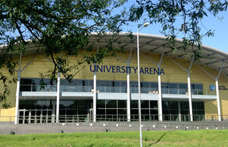 What I Expect of You
Print my slides or download and read on your computer, so you can make notes and read as we go through the slides.
If you have any questions - raise your hand.
If you have an answer to a question - raise your hand.
Please be quiet in the class room.
 any talk is outside the classroom.
 any “alternative” reading is outside the classroom.
 any playing Games is outside the classroom.
 any sleeping is at your own home.
Module Outline
The module will be broken down into Units of Learning.
Assessment
During the module you will be asked to complete a number of workbooks on the topics that I will be teaching. 
These will be submitted to me via Blackboard for grading.
There will also be a group presentation on the topic of Virtualisation from the syllabus.
You attendance will also contribute to your final grade (10%).
Blackboard 1
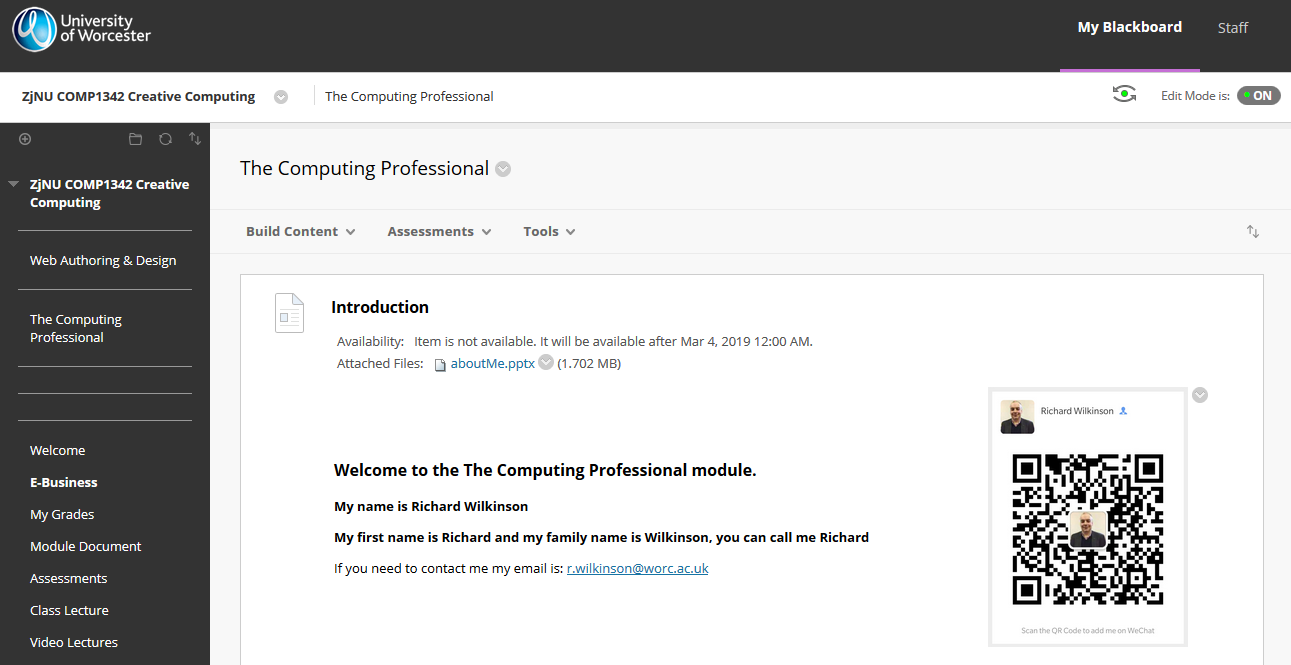 Blackboard 2
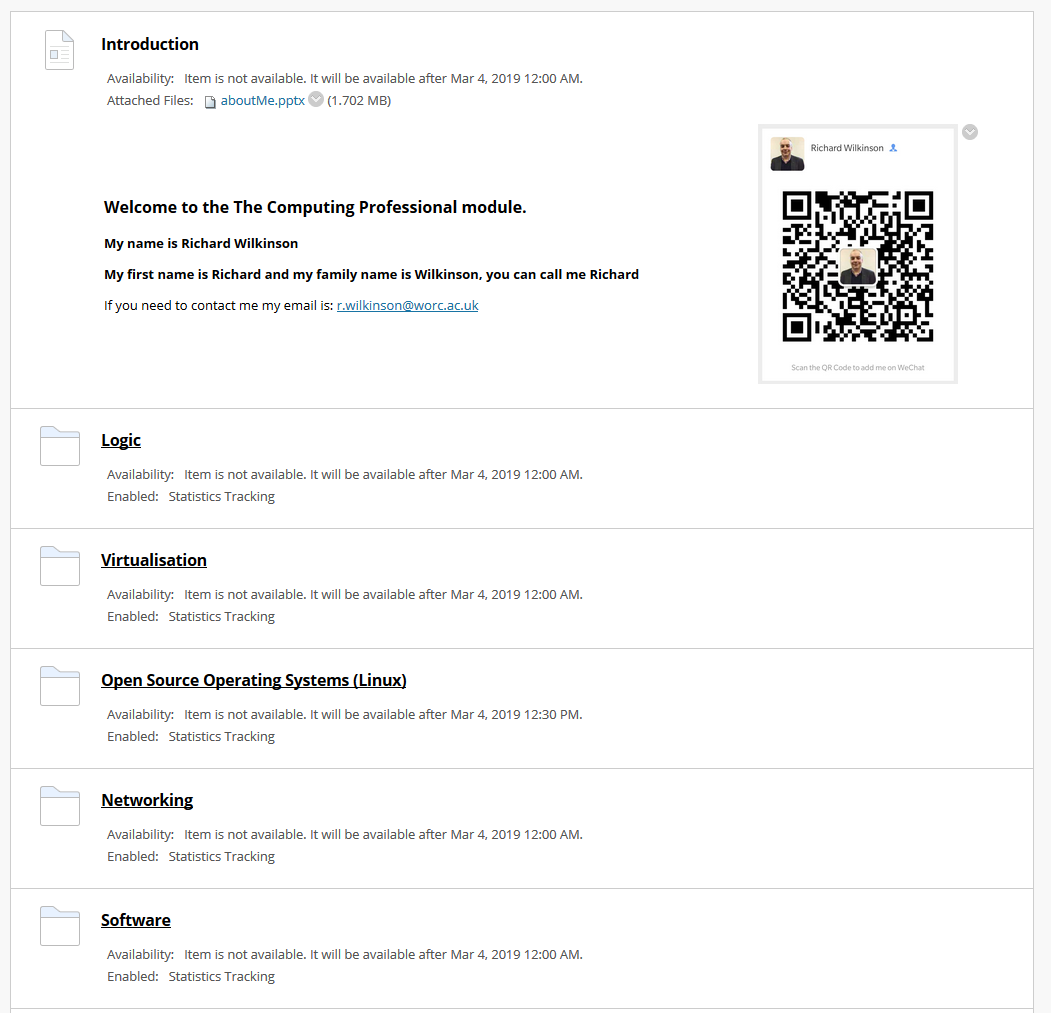 Blackboard 3
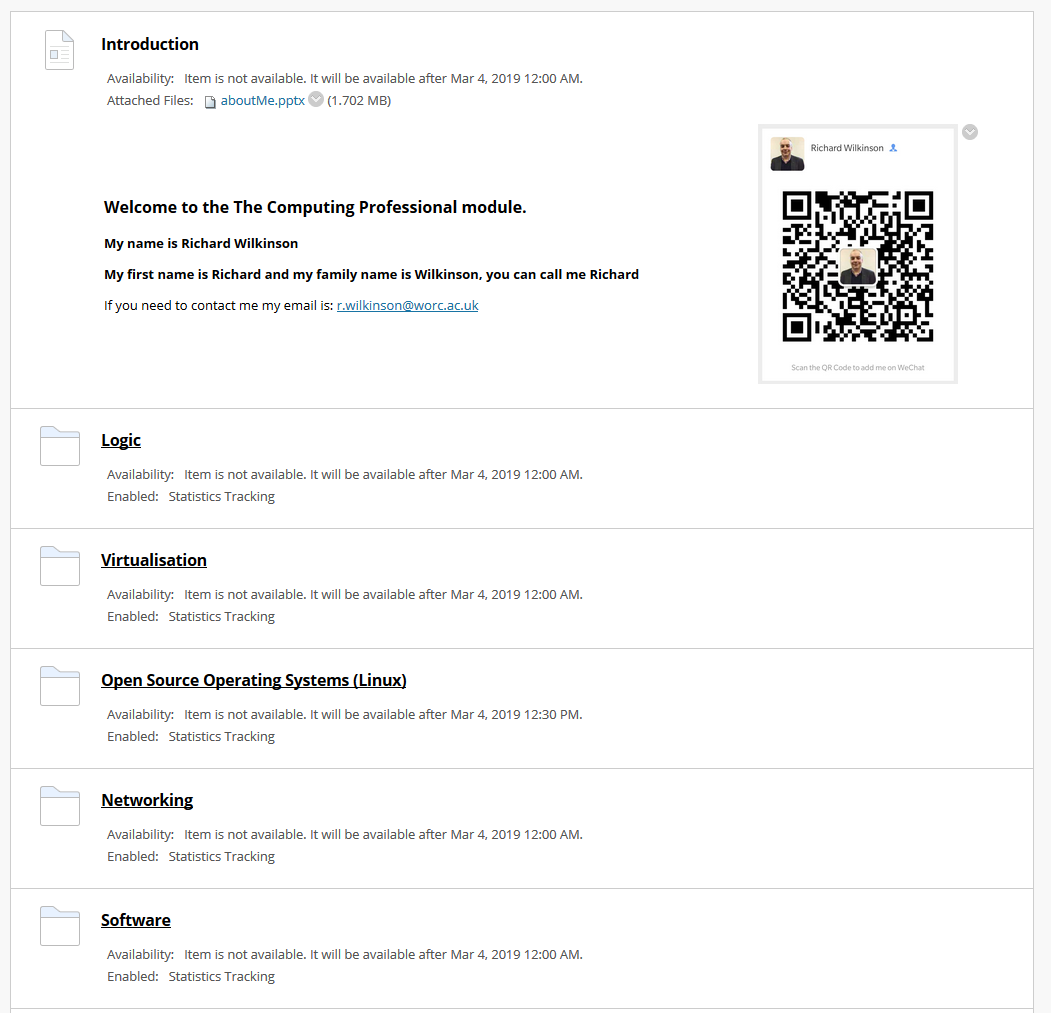 This is also all to be found on the USB Flash Drives I have for each of you.
Assignment Submission
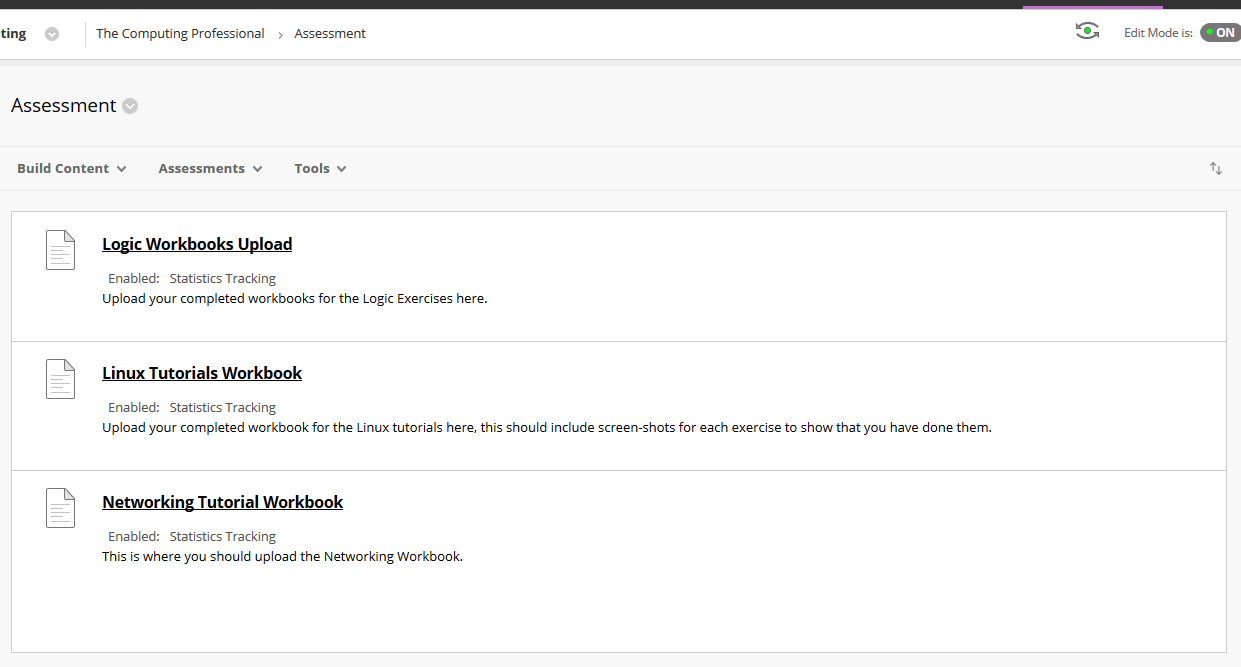 Assignment Submissions
You will submit your work to me via Blackboard for grading.

The deadline for this work to be completed is; Monday, 25th March at Midnight your local time.
Questions?
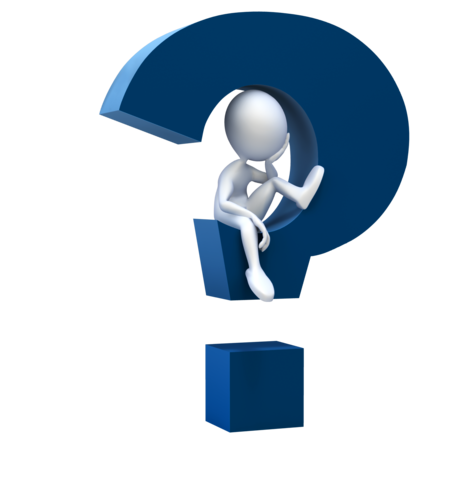